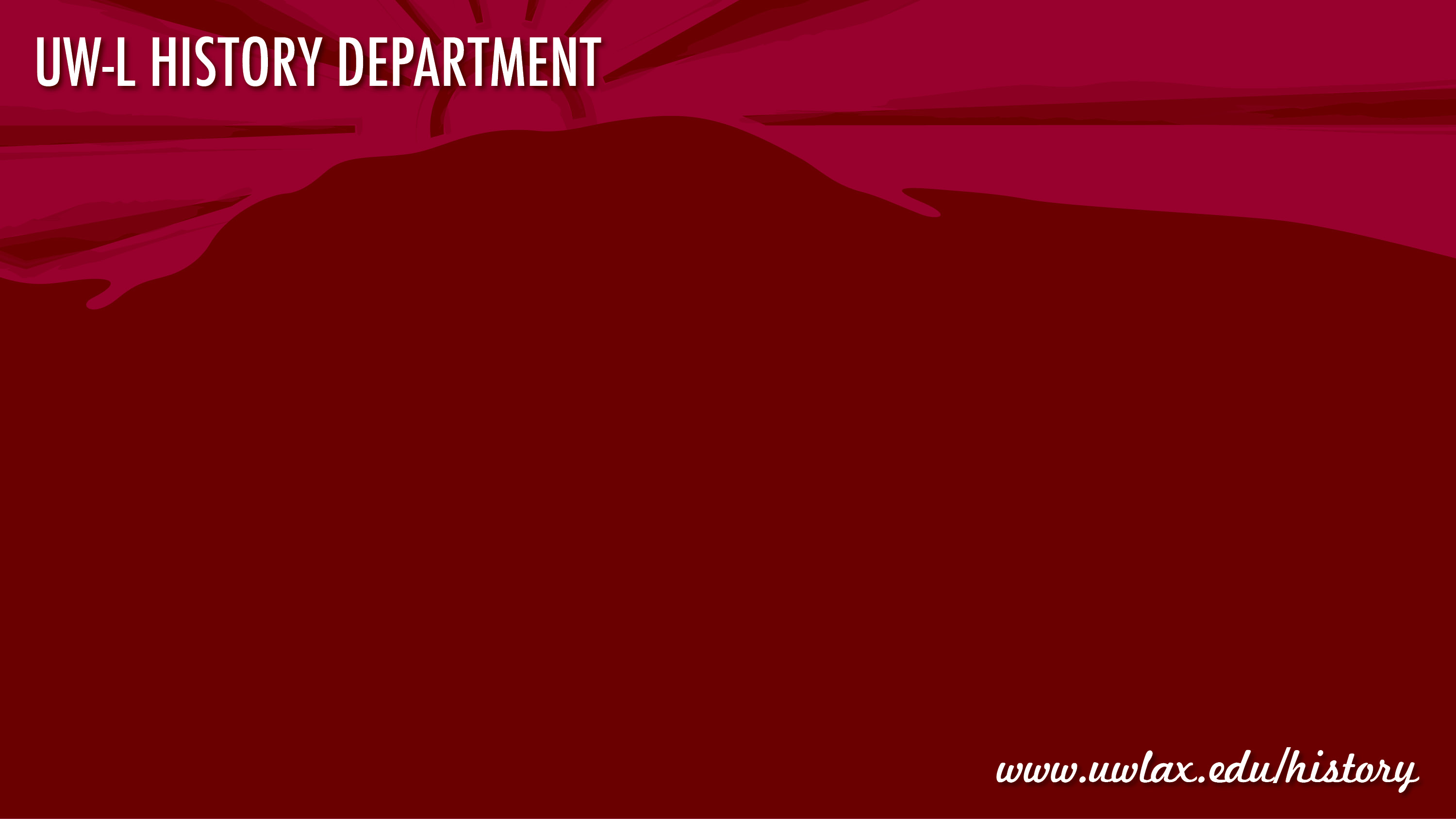 HIS ###: Course Name
CLASS MEETING TIMES

FALL SEMESTER 2014: 
T – TH | 9:25-10:50 a.m. 
CONTACT: 
Professor ### ###### at #####@uwlax.edu

Credit in ########  ##########Focus
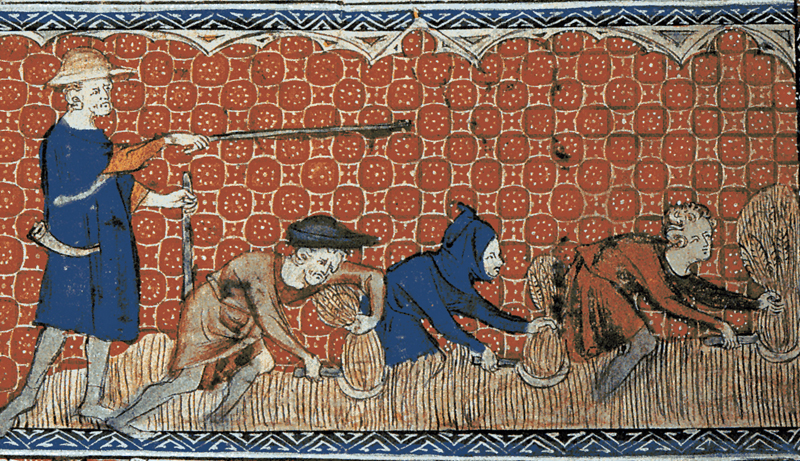 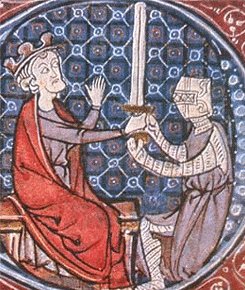 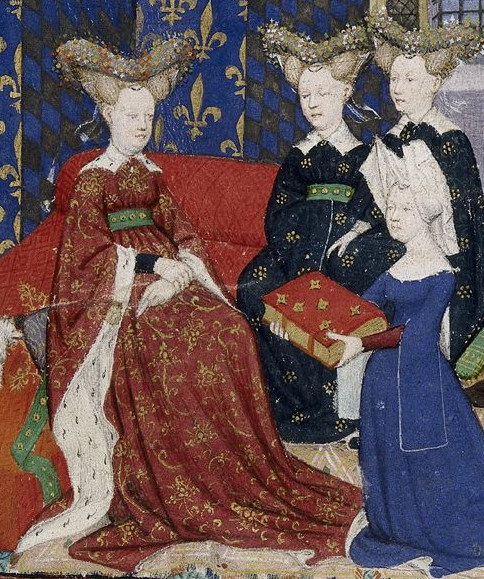 SUBHEADING

Bullet
Points